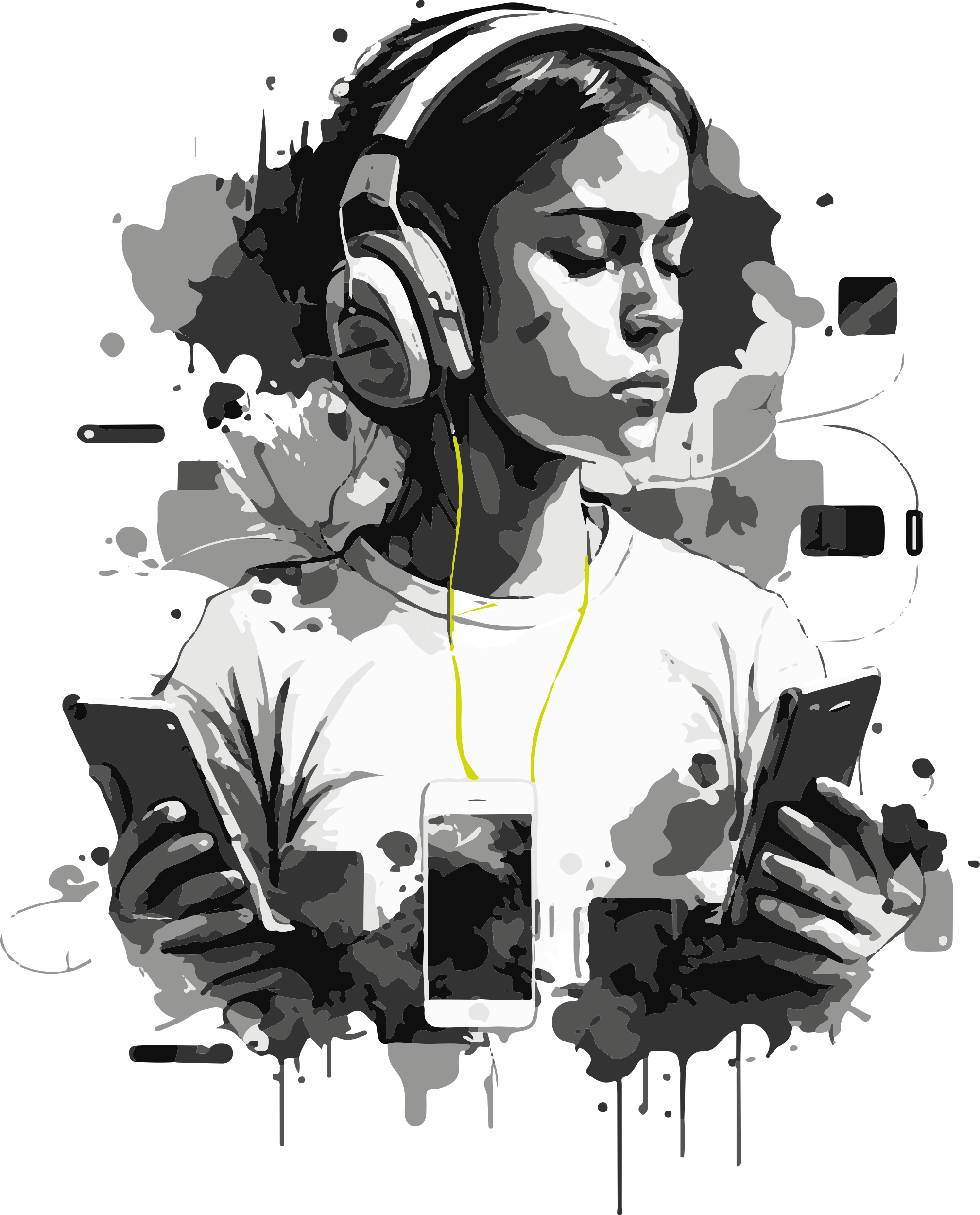 Blick über den Tellerrand 
Methoden der Radioforschung
Keynote | 2024-03-14
„Das kann nicht stimmen.“
„Das ist doch alles nicht vergleichbar.“
„Das ist doch
alles ne Black Box.“
„Das muss endlich elektronisch gemessen werden. In der Schweiz geht es doch auch.“
„Wissen die eigentlich, 
was das für uns bedeutet?!“
„Mein Tracking sagt was anderes.“
„Könnt Ihr dazu mal ein Gutachten schreiben?“
„Unbrauchbar!“
Mediapulse | Blick über den Tellerrand | Seite 2
„Das ist doch alles nicht vergleichbar.“
ma 2007 bis 2014 vs. Reichweitentracking MAS
ma           - ma Hörer pro Ø-Stunde [6.00-18.00 Uhr I Mo-Fr] | 14- bis 59-jährige | Deutschsprachige | Sachsen
Tracking - rns Hörer pro Ø-Stunde [6.00-18.00 Uhr | Mo-Fr] | 14- bis 59-jährige | Deutschsprachige | Sachsen
Wellenvergleich rns | ma 2014 Radio (Prognose) | Sachsen Seite 3
About MAS
MAS Partners ist ein Spezialist für strategische Marktforschung für Medienunternehmen und insbesondere Radio.
About MAS
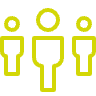 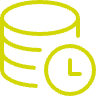 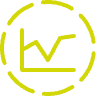 Marktforschung
Sekundärdaten
Big Data
strategische Marktforschung und Data Enabling
Wir sind überzeugt, dass der Zugang zu Ergebnissen 
für den Erfolg einer Strategie entscheidend ist.
Übergeordnete Ziel der Währungsforschung
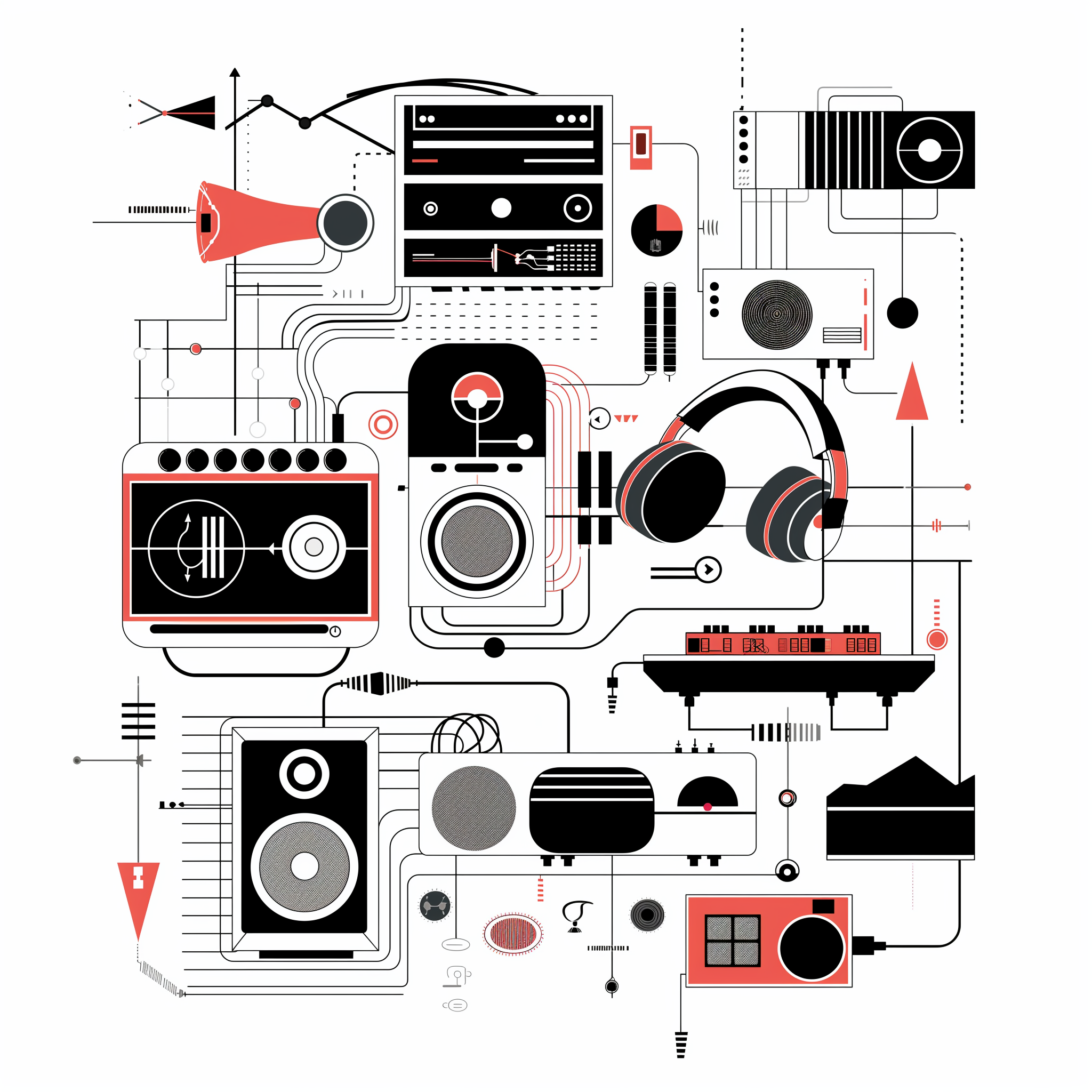 LEISTUNGSWERTE für die Werbewirtschaft 
verlässlich 
glaubwürdig
nachvollziehbar

Werbungtreibende erhalten einen Nachweis, 
wie viele Hörer eine Kampagne tatsächlich erreicht. 


Vermarktung des Werbeinventars: 
VERTRAUEN der Werbewirtschaft, Agenturen in die Leistungswerte
 	GESCHÄFTSMODELL insbesondere der privaten Radiounternehmen
Mediapulse | Blick über den Tellerrand | Seite 7
Voraussetzung
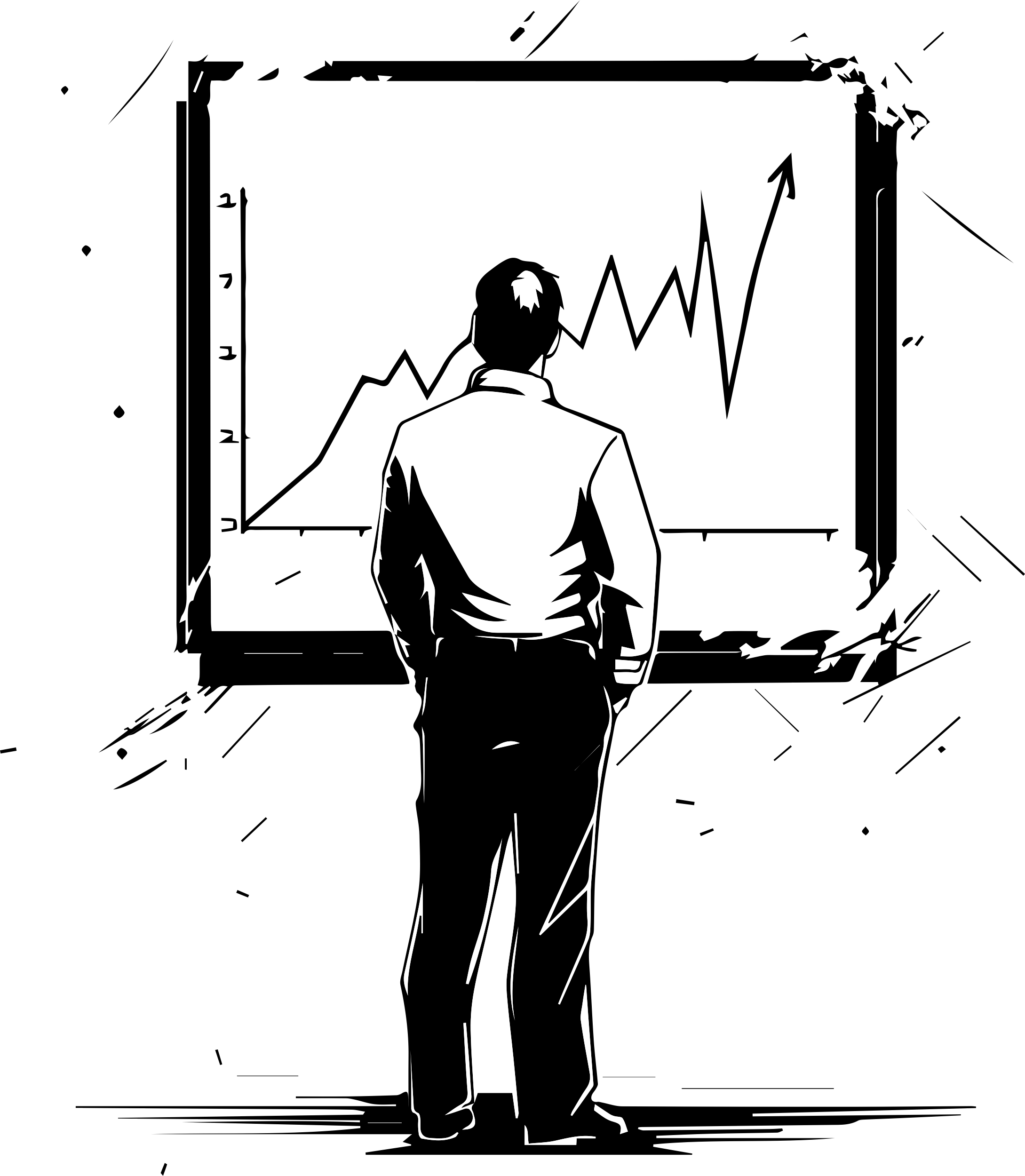 STABILITÄT der Forschung
Umsetzung
definierte Konventionen

#
flexibel
spontan
kurzfristig veränderbar

Anpassung immer unter größter SORGFALT 
Prüfung der Auswirkungen auf die Leistungsdaten
Abschätzen des Effekts von Veränderungen auf das Vertrauen und die Akzeptanz der Werbewirtschaft in das Messmodell (Anteil vom Werbeumsatz, Sicherung der Umsatzpotenziale)
Mediapulse | Blick über den Tellerrand | Seite 8
Unterschiedliche Ansätze in Europa
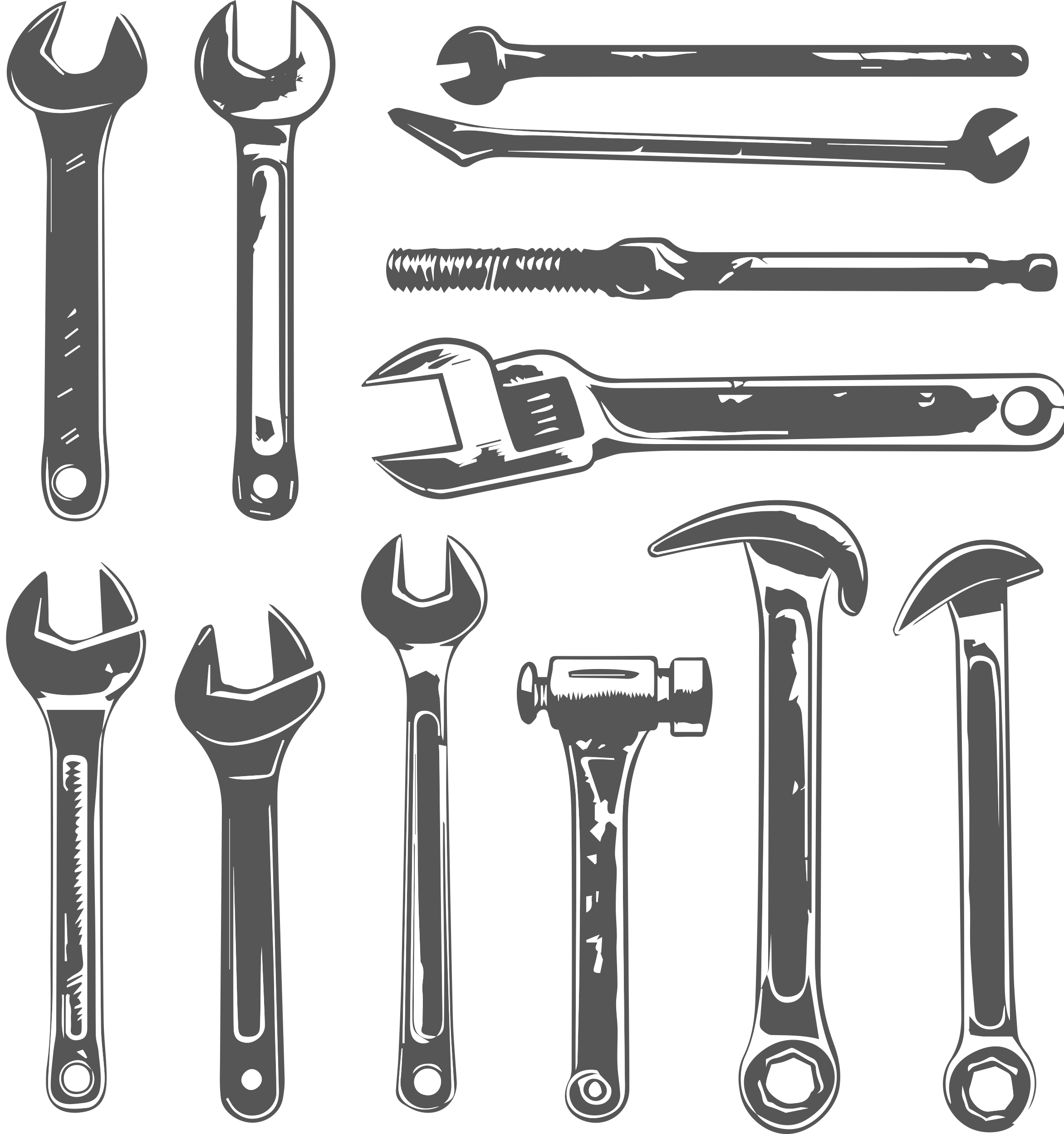 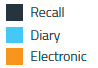 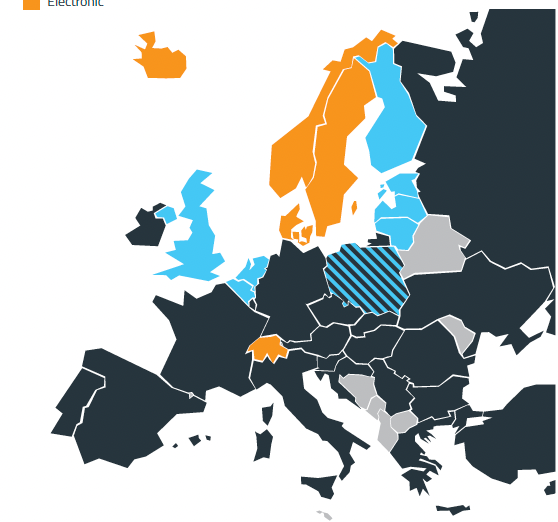 Mediapulse | Blick über den Tellerrand | Seite 9
Unabhängig vom Messmodell
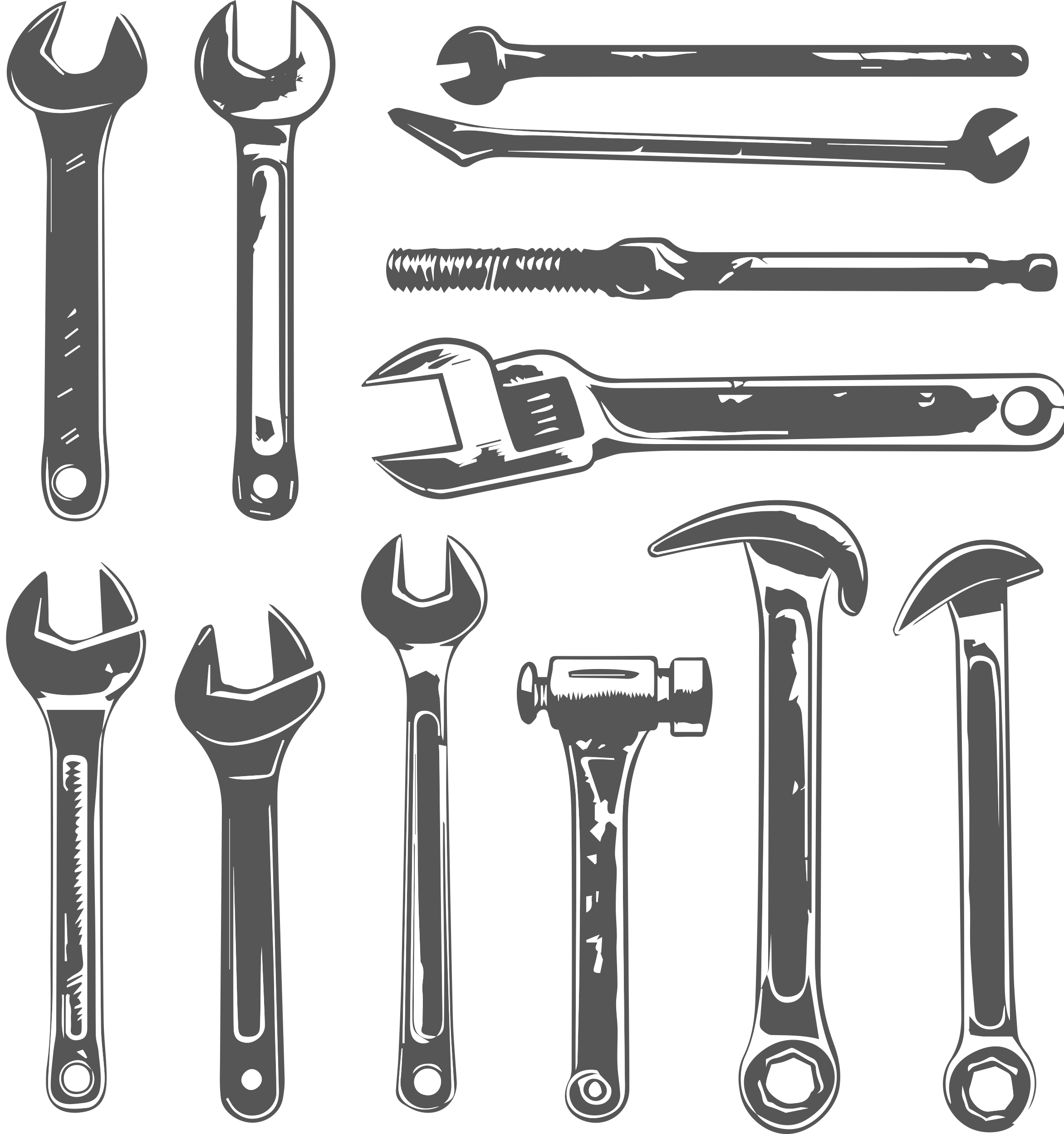 Keine Übertragbarkeit des Ansatzes von einem auf ein anderes Land 
Spezifisch im jeweiligen Markt
Erhebungsmodell
Erhebungsinstrument/Messgerät 
Stichprobengröße und Auswahl
Erhebungsmodalitäten 
Ausweisungsmodalitäten

Marktspezifische Konventionen
Anzahl der Interviews/Messpunkte für eine Ausweisung
Zugang zum Erhebungsinstrument
Mediapulse | Blick über den Tellerrand | Seite 10
Unabhängig vom Messmodell
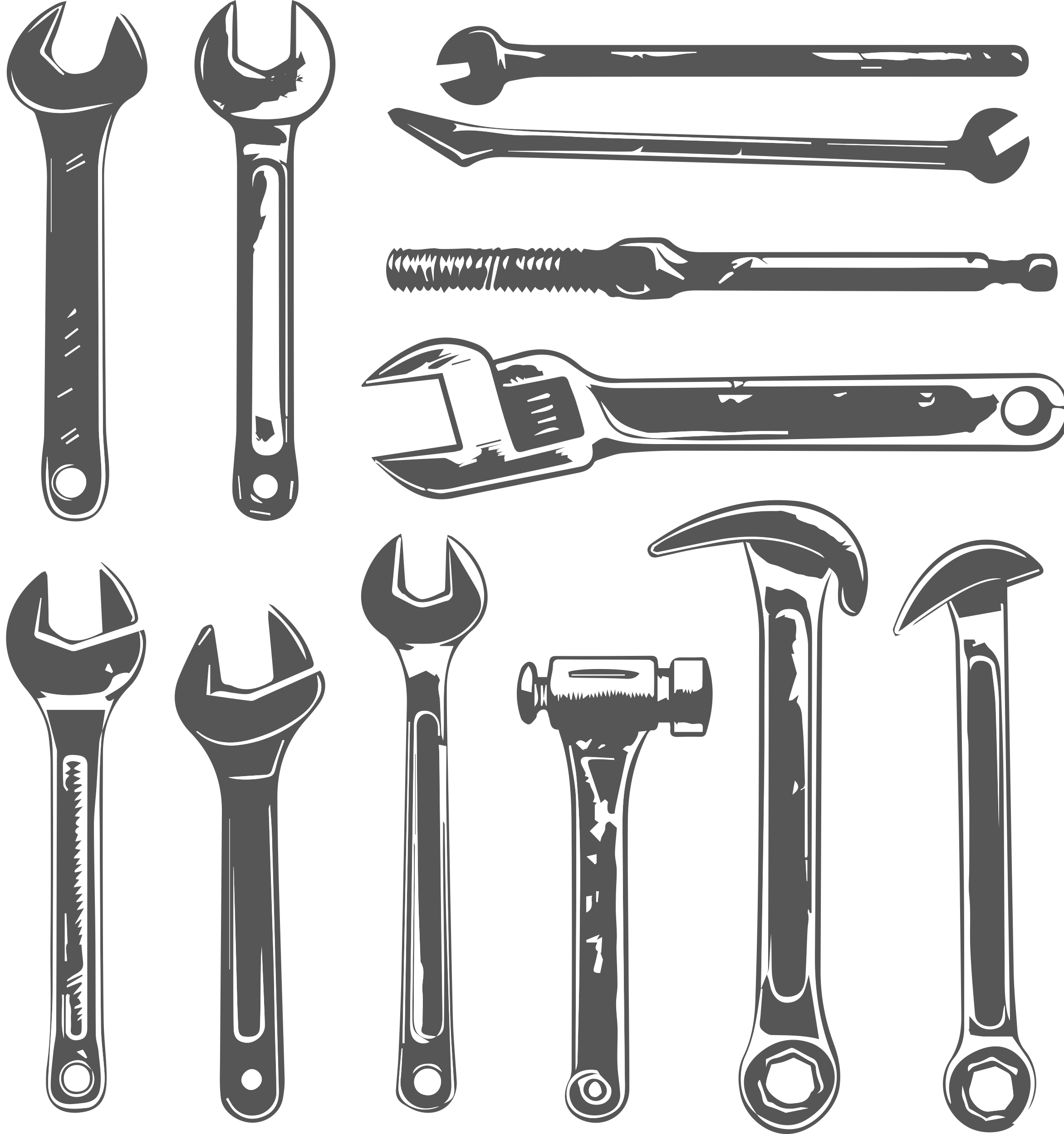 Kein Forschungsansatz ist universell besser als andere. 
	
	
	

Hoher qualitativer Leistungsstandard der wissenschaftlichen Forschung


ma Audio in Deutschland
Ziel: verlässliche Leistungswerte für sehr stark regionalisierte Märkten
Genaueste Erfassung regionaler Teilstrukturen (stark disproportionaler Stichprobenansatz)
 	Kein Anspruch, potenziell nationale Reichweiten bzw. Abdeckungen mit neuen Angeboten in DAB+ vollständig abzubilden (Forschungsökonomisch, hohe Anfangshürden, verzögerte Messung der tatsächlichen Reichweiten)
Ziel
+
finanzieller Rahmen
=
Modell
Mediapulse | Blick über den Tellerrand | Seite 11
Leistungswerte nutzen
Unterschiedlich Erhebungsmodelle führen in der Schweiz, Österreich und Deutschland zu unterschiedlichen Leistungswerten, liefern jedoch grundsätzlich alle:
Transparenz
Verlässlichkeit
Stabilität
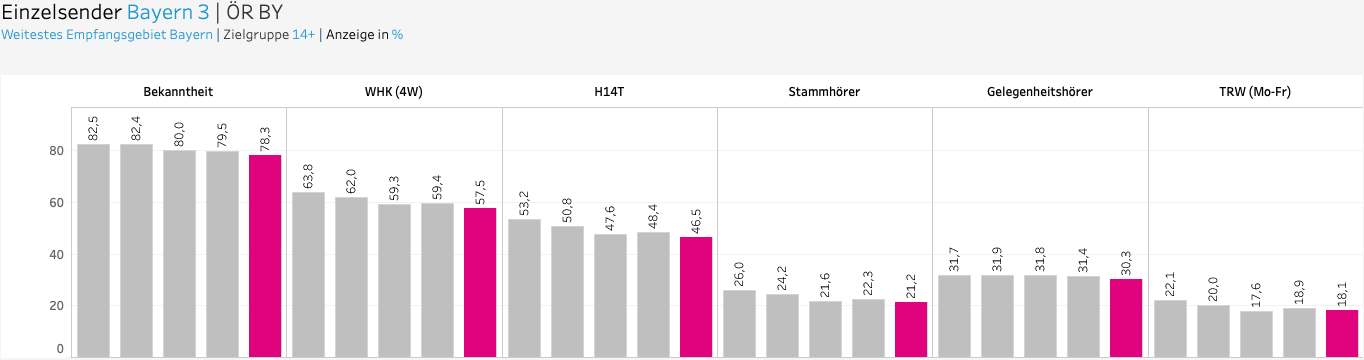 Mediapulse | Blick über den Tellerrand | Seite 12
Erkenntnisse über den Leistungswert hinaus
Voraussetzung beim Publisher 
Know How zum Messmodell, funktionalen Zusammenhänge von Werten, Konventionen
Erkenntnisse für den Sender – Wirkungsmechanismen auf das Modell
Art der Kennwerte nach innen und nach außen

Erfahrung aus Zusammenarbeit mit unseren Kunden
Strategische Programmentwicklung immer auf das Ziel, in der ma Audio zu wirken
Analysen der ma Audio auf das Kernverbreitungsgebiet liefern im längerfristigen Trend hochwertige Ergebnisse in programmrelevanten Kennwerten
Grundlegende Ursachen für Programmentwicklung sind aus der ma Audio identifizierbar
Weiterführende Programmforschung so aufbauen, dass strategische Ableitungen auf das Messmodell einzahlen
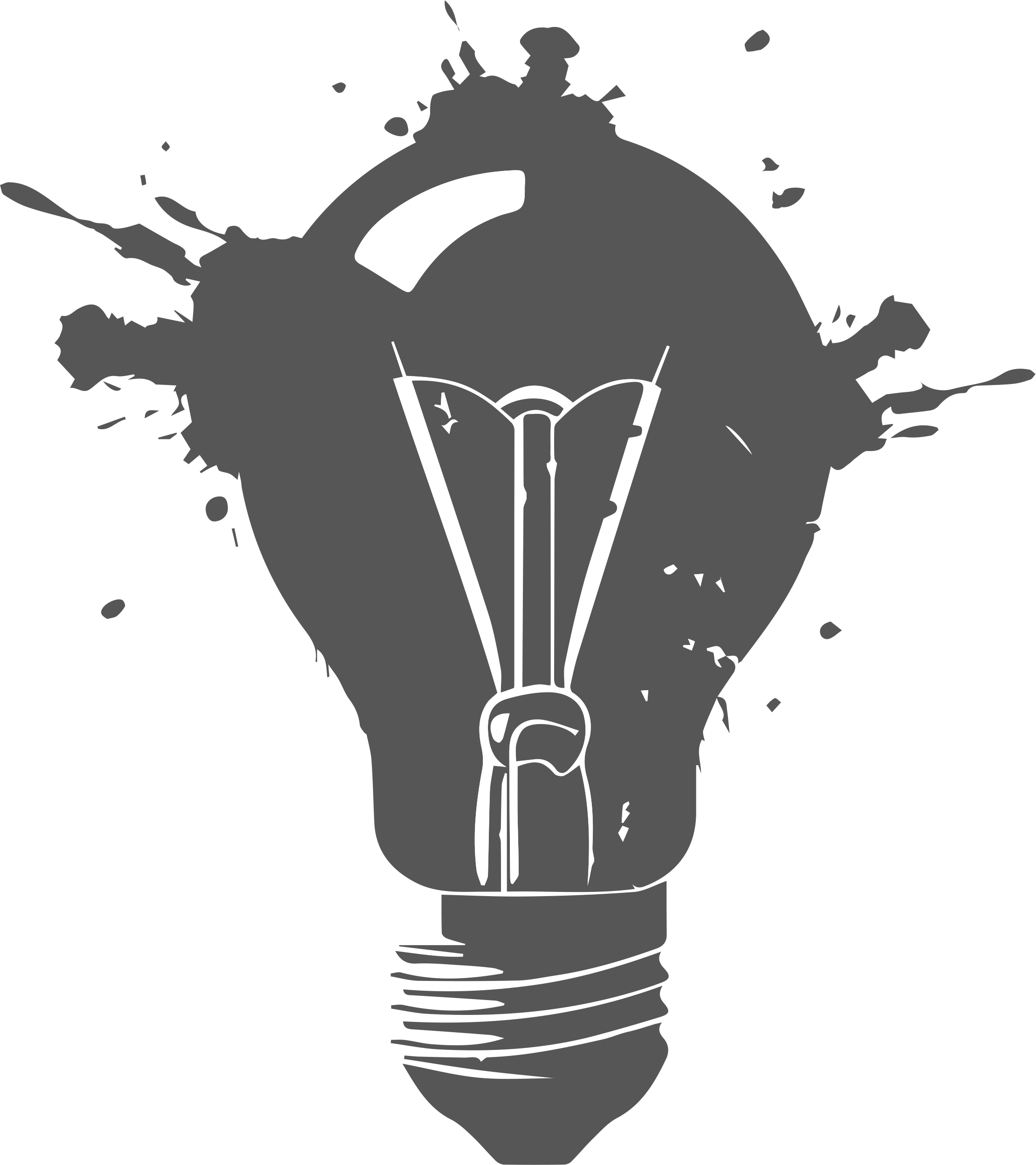 Mediapulse | Blick über den Tellerrand | Seite 13
ma-Kennzahlenzusammenhänge
Kommunikation
Programm
Notwendige Anpassungen
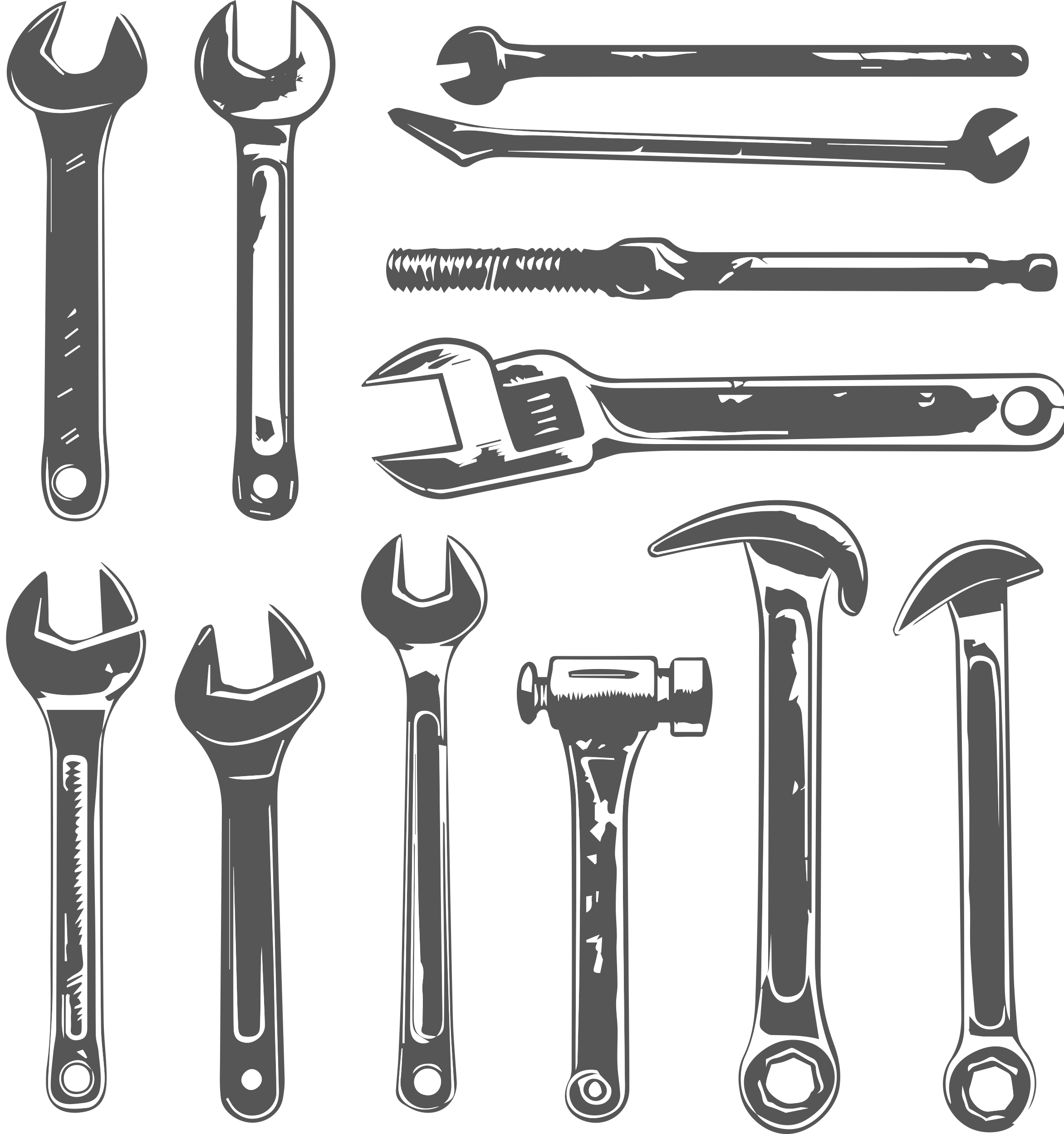 Währungsforschung steht im Konflikt zwischen
Stabilität der Leistungswerte
relevante Entwicklungen im Markt (z.B. Diversifizierung der Mediennutzung) berücksichtigen
Anforderungen der Marktteilnehmern prüfen, umsetzen

Herausforderung für die Publisher
die Währung schützen  sichert das eigene Geschäftsmodell
Die Wirkmechanismen des Erhebungsmodells kennen und programmrelevante Ableitungen identifizieren. 
Strategische Entscheidungen, die auf Effekte im etablierten Währungsmodell einzahlen 
In einem geschützten Rahmen mit den gesetzten Medienforschern Optimierungspotenziale diskutieren, ohne die Währung nach außen wahrnehmbar zu diskreditieren.
Mediapulse | Blick über den Tellerrand | Seite 15
Herausforderungen für die Zukunft
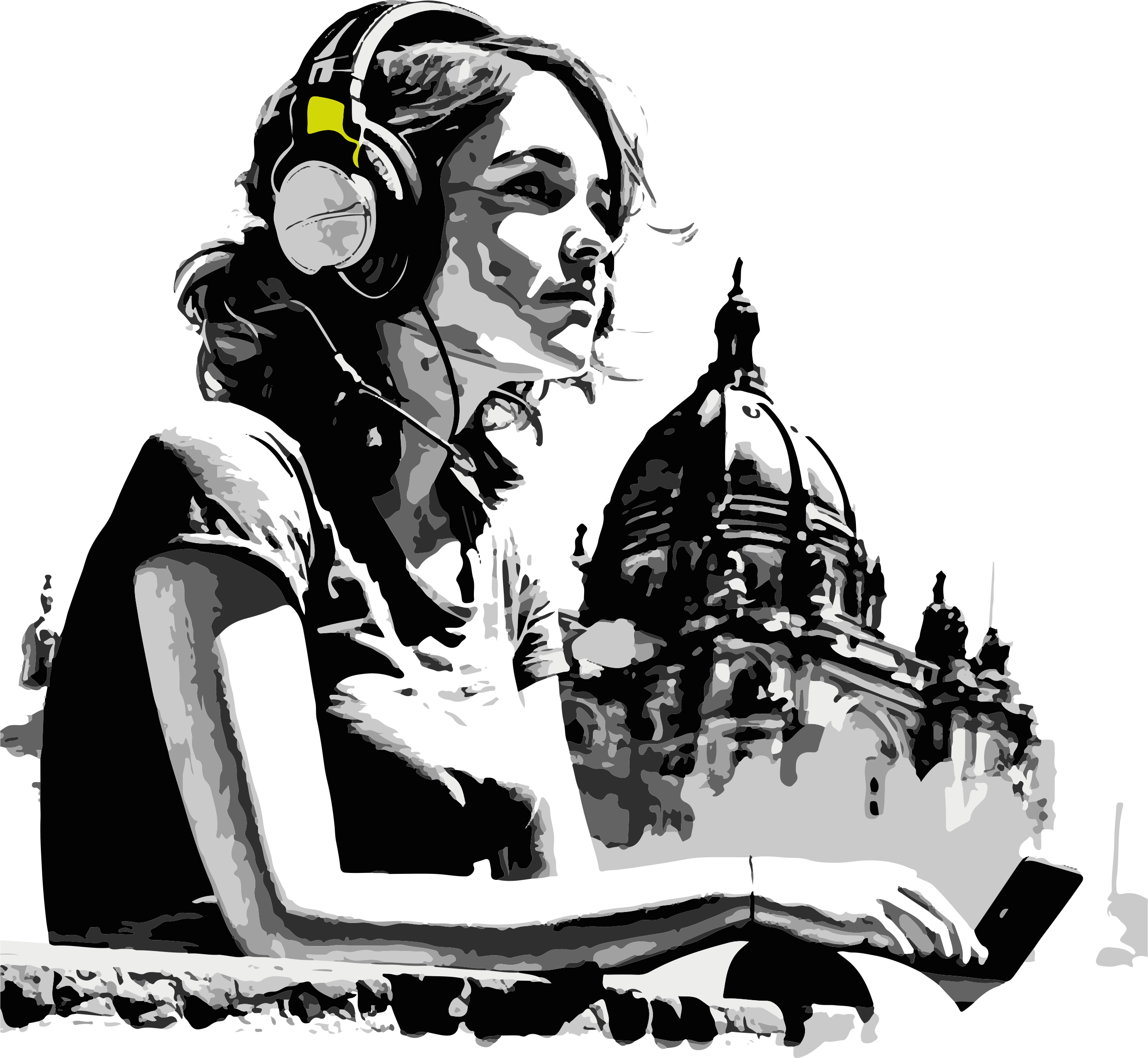 Ziel für die Reichweitenforschung
möglichst hohe Leistungswerte (viele ausgewiesene Hörer) für die Publisher
große Akzeptanz am Werbemarkt
klare Finanzierbarkeit der Forschung 


Wie funktionieren zukünftige Vermarktungsmodelle?
digital audio 
heute funktionieren die Reichweiten auf dem kleinsten gemeinsamen Nenner und nicht auf dem technischen Möglichen.
programmatic audio
die programmatische Buchbarkeit granularer Leistungswerte
crossauditive Leistungswerte
Radio hat eine Audience. Wie verknüpfen wird die Leistungswerte der Kanäle zum Vorteil der Vermarktung?
Mediapulse | Blick über den Tellerrand | Seite 16
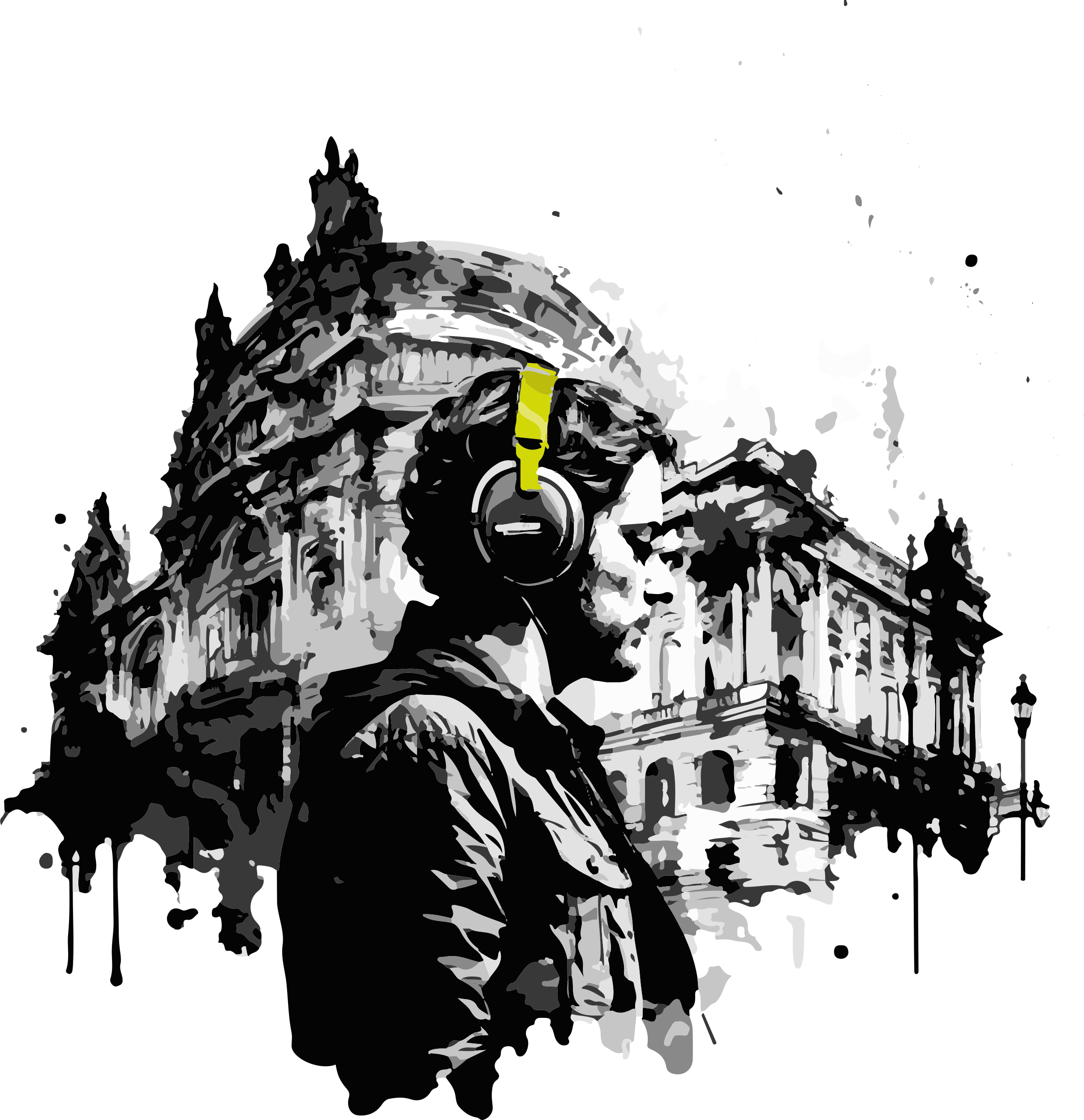 Wir freuen uns auf die Gespräche!